Fig. 3. Tuber production in response to light (shade or control illumination) and CO2 (350 or ...
Ann Bot, Volume 91, Issue 3, February 2003, Pages 373–381, https://doi.org/10.1093/aob/mcg031
The content of this slide may be subject to copyright: please see the slide notes for details.
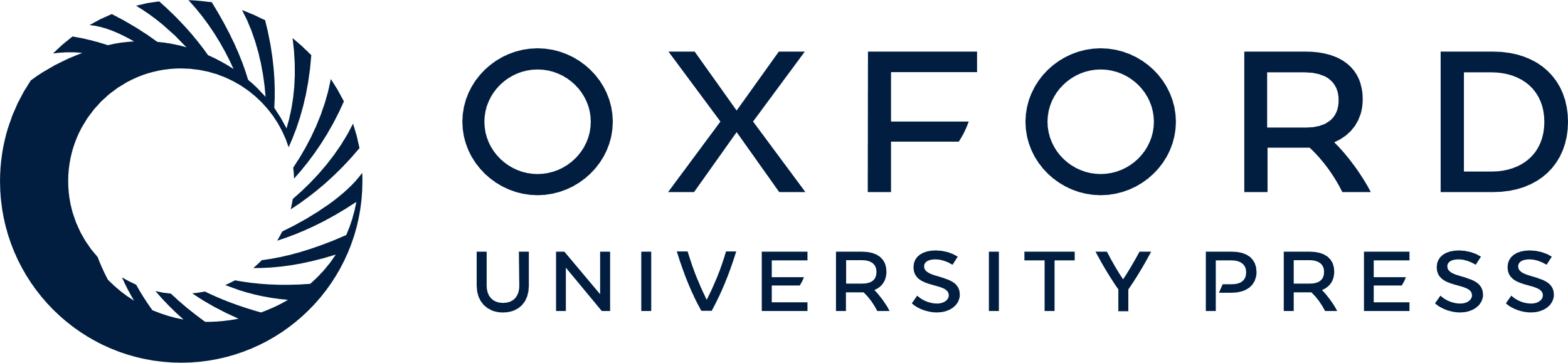 [Speaker Notes: Fig. 3. Tuber production in response to light (shade or control illumination) and CO2 (350 or 700 µmol mol–1) treatments at tuber initiation (TI) and tuber bulking (TB). Plants were harvested 2 (TI) or 4 weeks (TB) after transfer to short days, with exposure to treatments for 2 weeks prior to harvest in each case. Bars represent 5 % confidence intervals; means labelled with different letters differ significantly (P < 0·05).


Unless provided in the caption above, the following copyright applies to the content of this slide:]